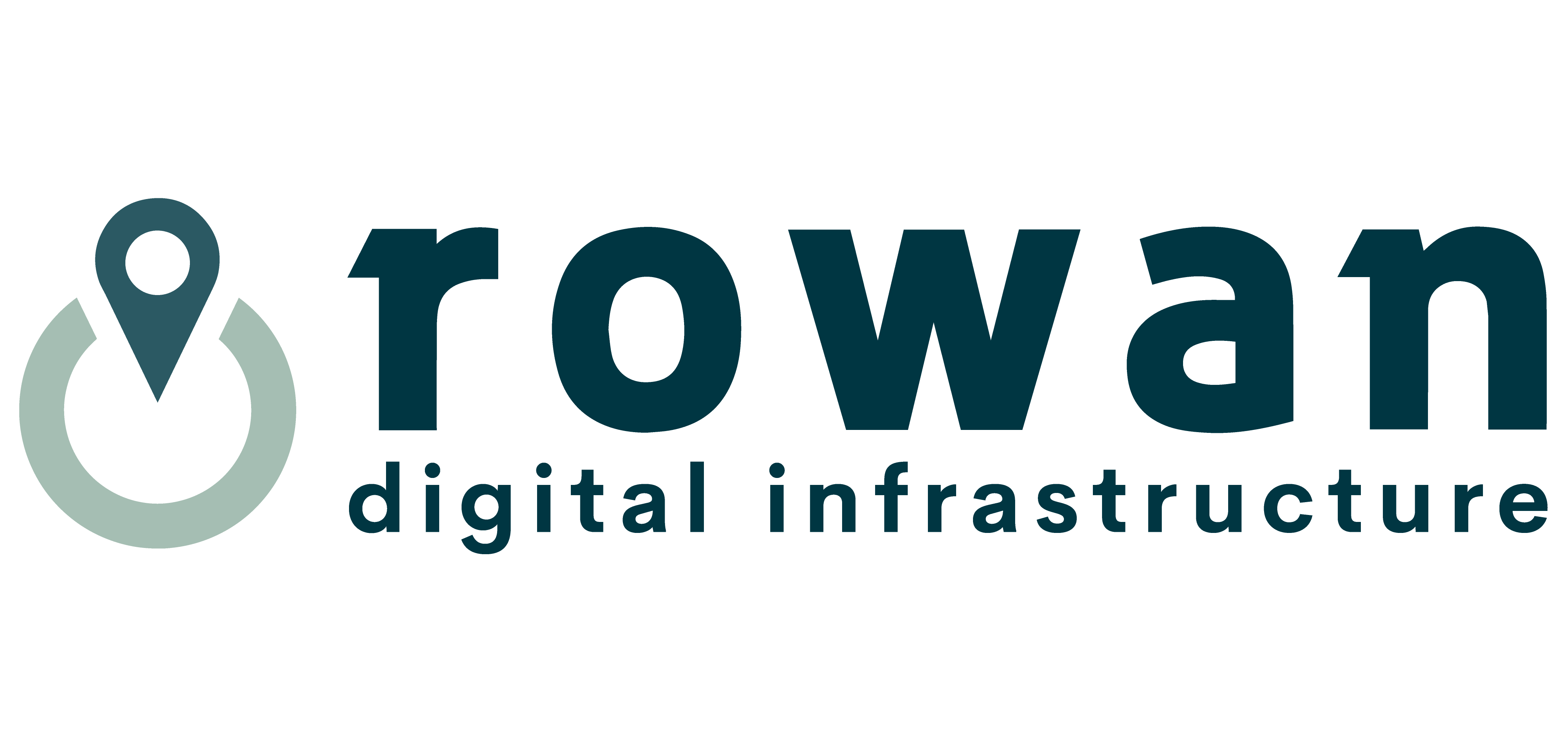 Rowan Percheron Data Center
Morrow County Planning Commission 
Zone Change and Goal Exceptions Request
June 27, 2023 
(Docket No. AC-145-23, AC(Z)-146-22, AZM-147-23)
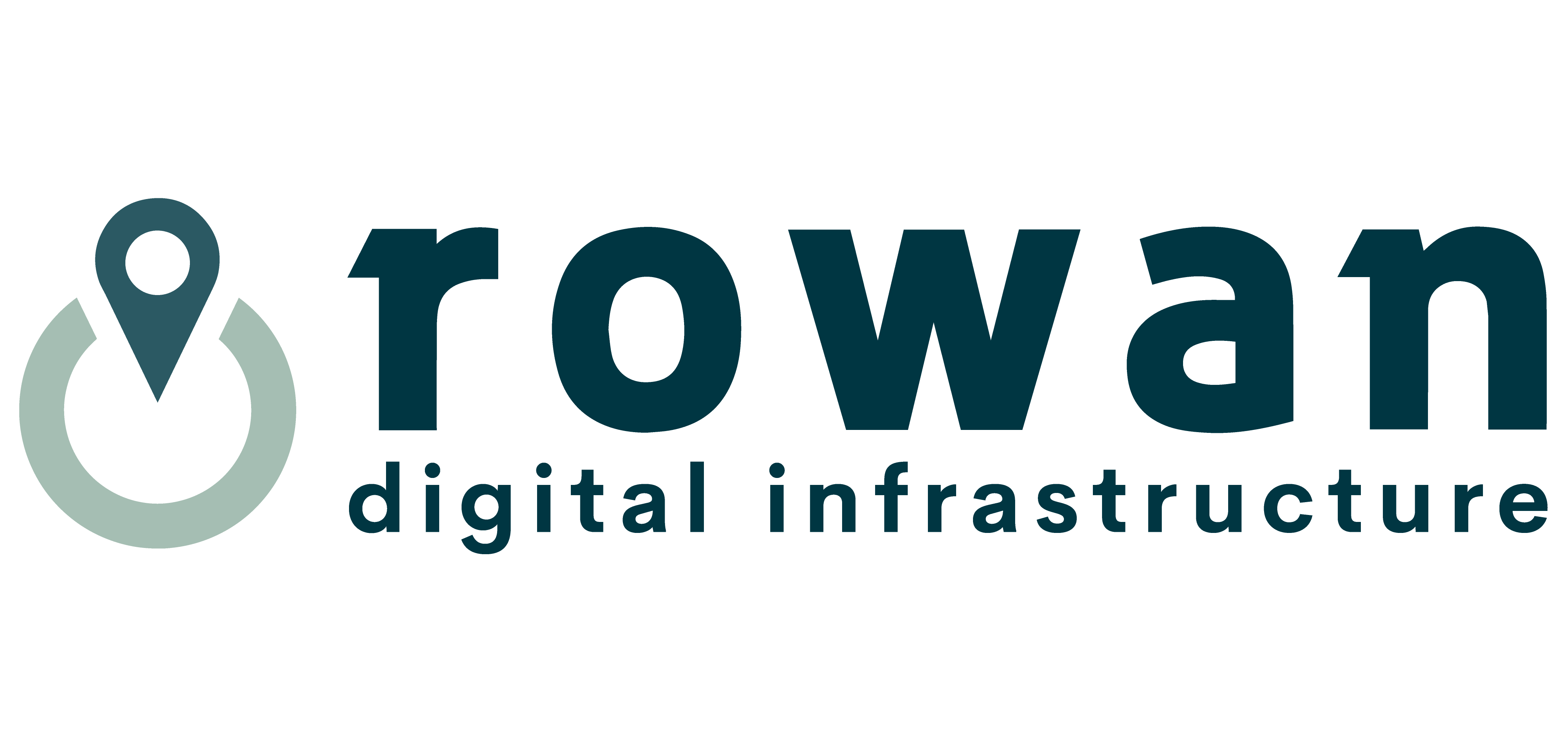 Today’s Presentation
Introduction of the Team 
Applicant’s Request
Overview of the Project Location 
Consultation and Studies 
Staff Report and Public Comments
Water Supply
Alternatives Analysis 
Economic Impact Benefits 
Construction Traffic and Road use
Proposed Conditions 
Questions
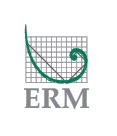 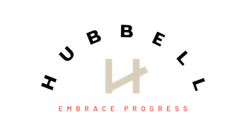 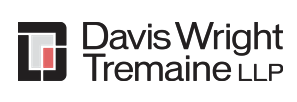 Rowan:  Bobby Hollis, COO; Kirstin Gunderson, VP of Site Strategy; David Schiflet, Director of Development; and Martin Romo, Sr. Director of Economic Development & Policy

Hubbell: Nathaniel Brown, Manager, Public Affairs 

ERM: Nikki Payne, Project PM

DWT:  Elaine Albrich, Partner; Olivier Jamin, Associate
Applicant
What leaders have to say about Rowan’s projects:
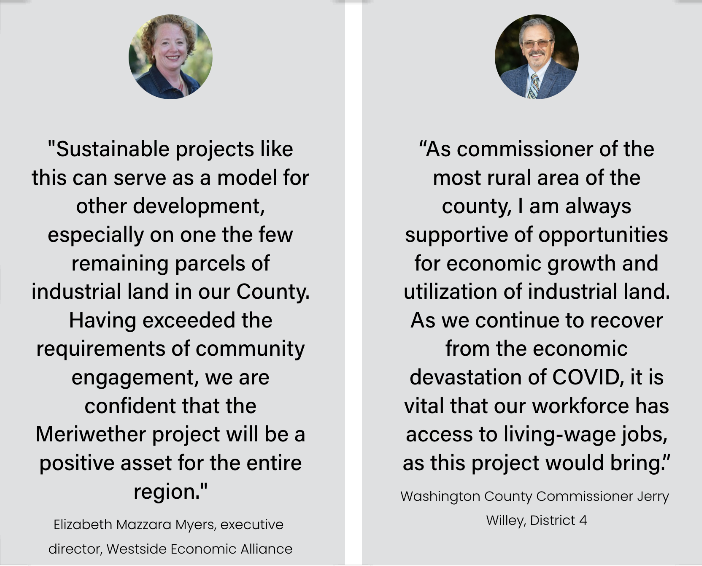 Rowan was founded in 2020 with a mission to deliver high-quality digital infrastructure solutions to hyperscale customers.  Rowan partners with customers who share our values and our deep commitment to sustainability and responsible resource use.  

The Rowan team brings decades of experience in data center development and energy to our portfolio of active projects located throughout the US.
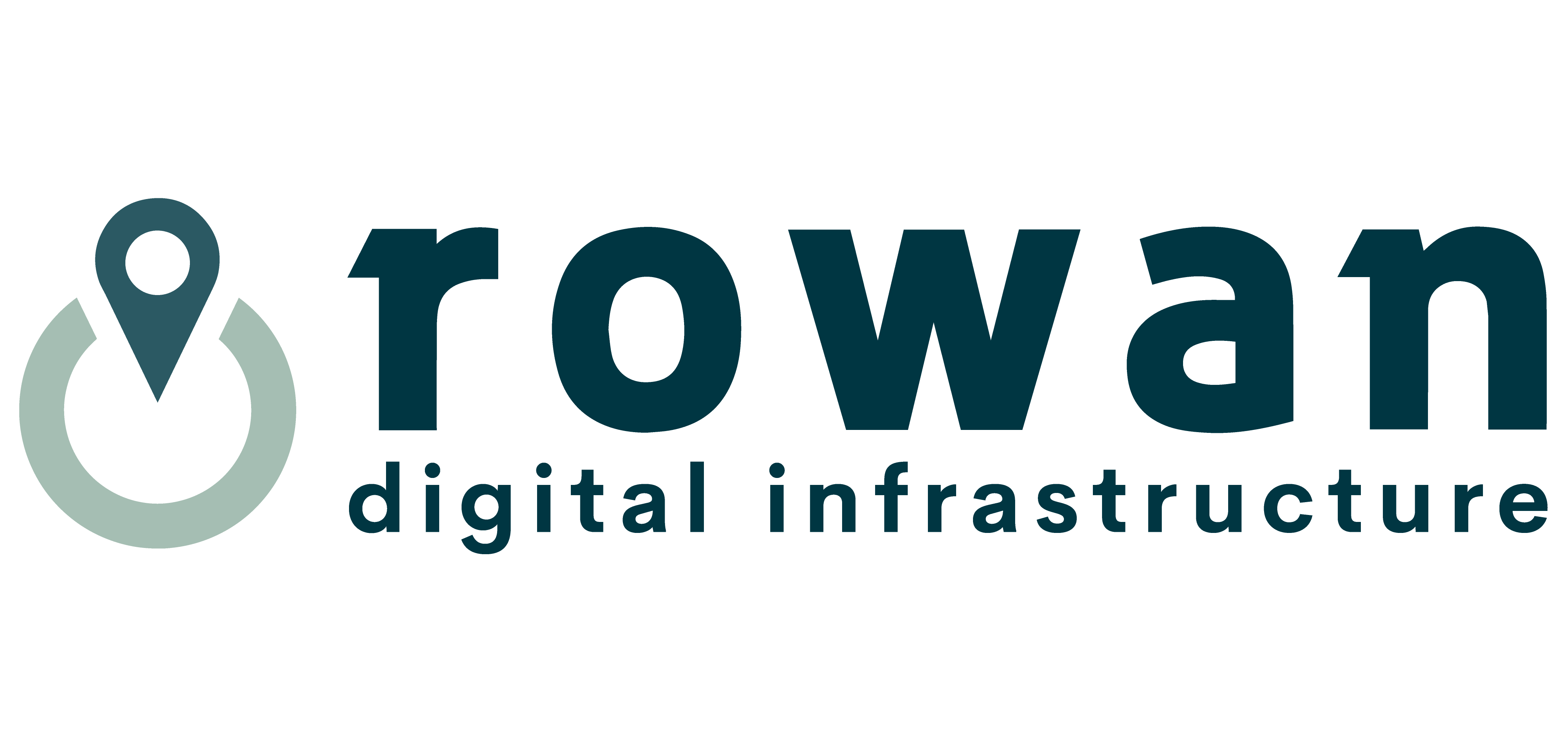 Stakeholder and Community Engagement
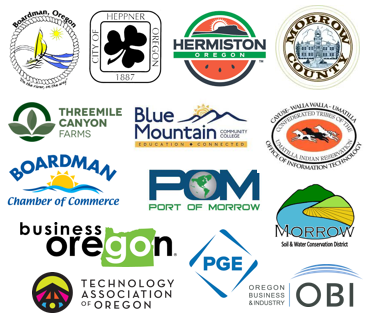 Building meaningful relationships in the community with early and upfront information sharing and engagement.  
Understand big issues facing community
Address initial questions about project
Explore opportunities to collaborate long-term 
Keep community up to date
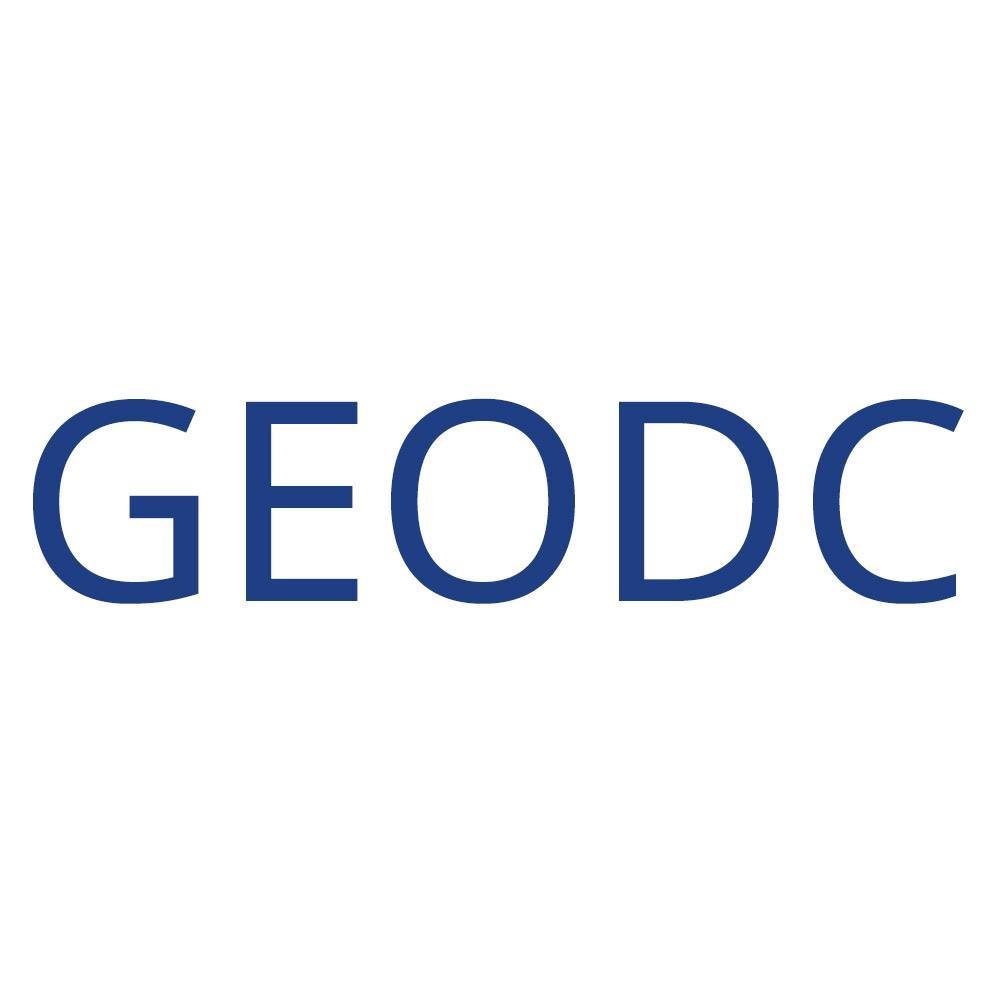 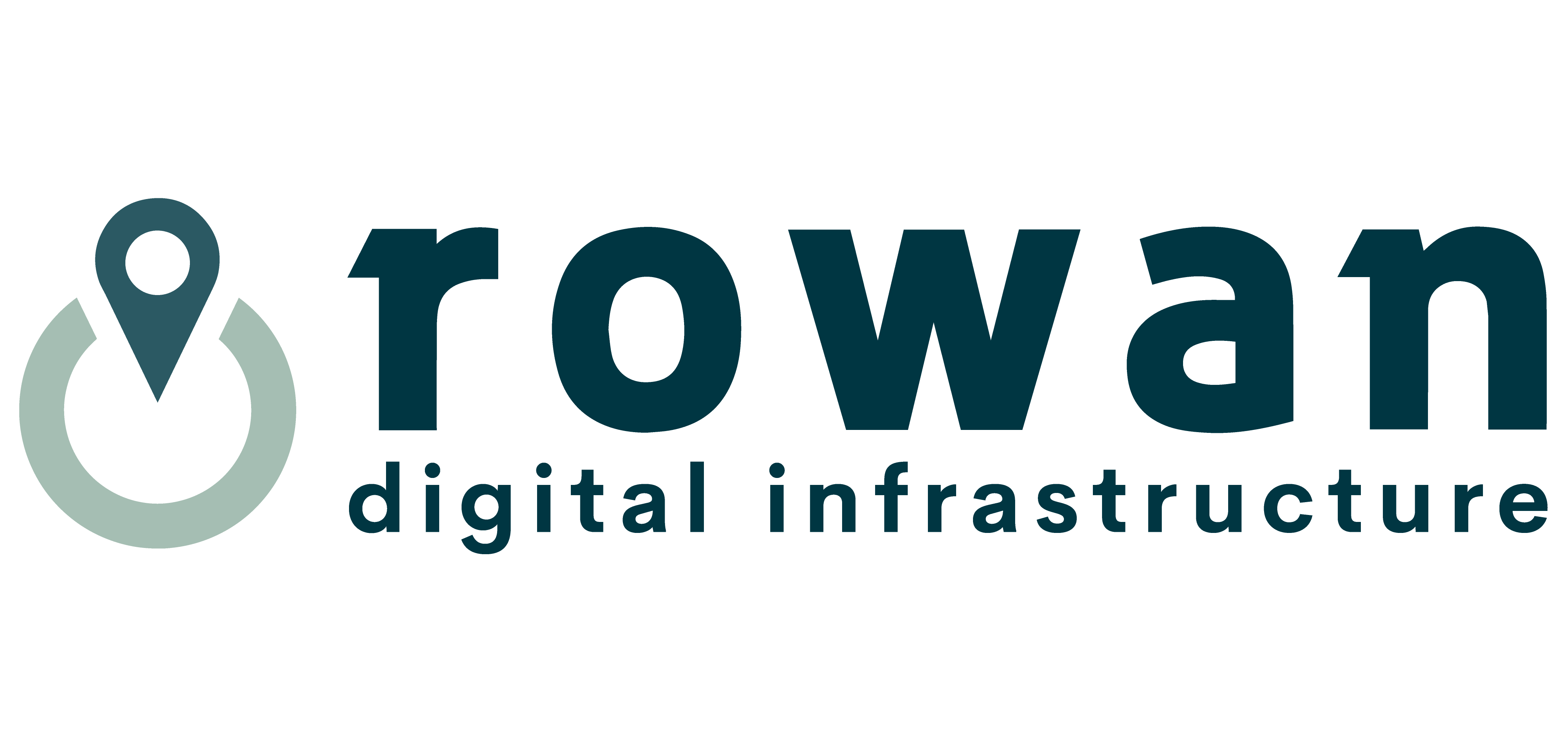 Applicant’s Request
Zone Change and Comprehensive Plan Amendment for 274 acres 
Exclusive Farm Use  Industrial (MG) + Limited Use Overlay to limit to data center only
Goal 3 exception to allow MG zoning and data center use
Goal 11 exception to extend Port of Morrow water service 
Goal 14 exception to allow scale of data center development 
Request requires Planning Commission review and make recommendation to Board of County Commissioners.  Board makes the final decision on the request. 
Staff recommended 2 hearings before Planning Commission.  First evidentiary hearing tonight then continued hearing for additional Q/A and deliberations on July 25.  Applicant to provide written response to Planning Commission questions before 2nd hearing (if needed).
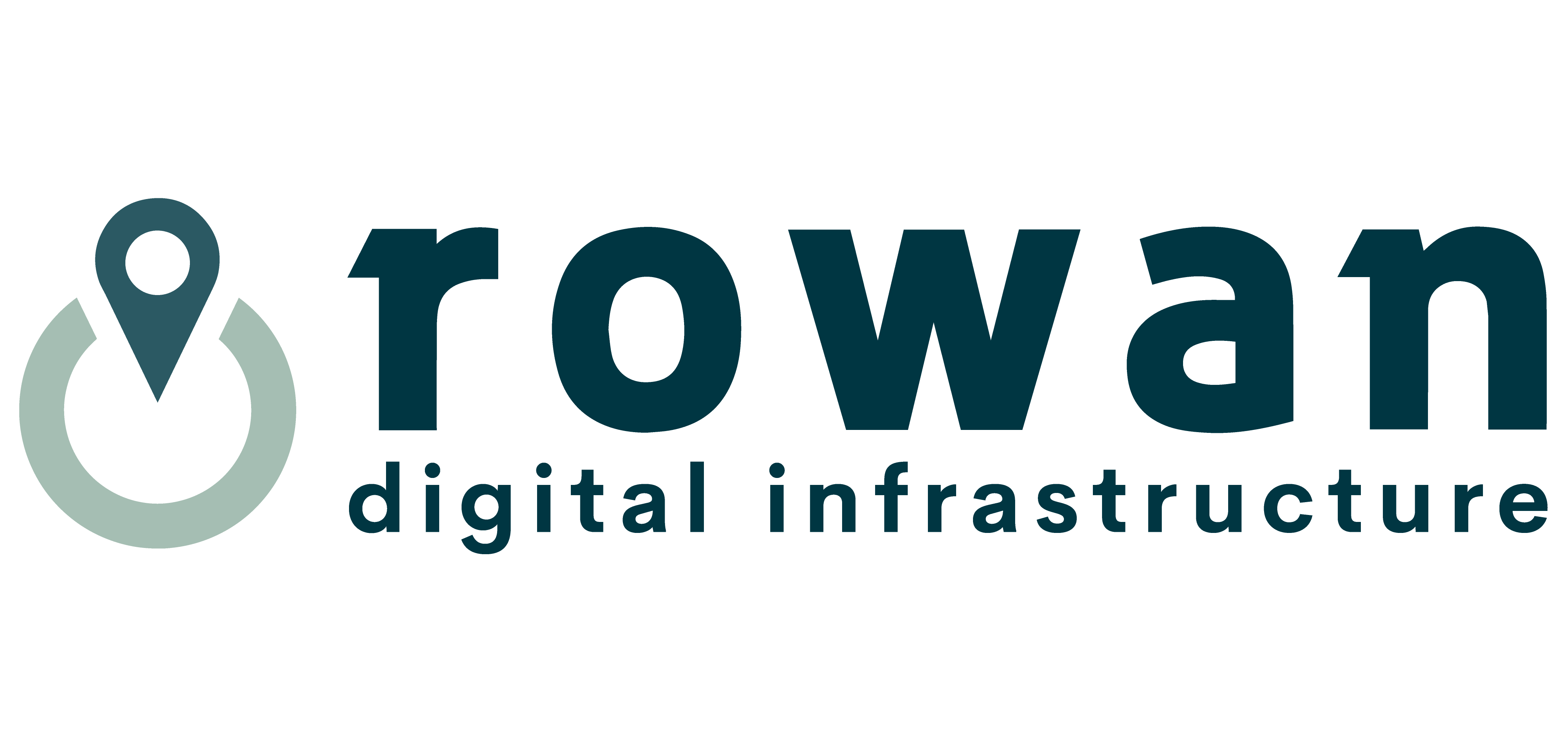 Project Parcel
274-acre parcel off Tower Road, ½ mile from Carty reservoir and power generation site
Owned by Threemile Canyon Farm, no history of agricultural cultivation or no irrigation; poor soil quality
Adjacent to existing transmission ROW, existing (Grassland Switch Station) and planned transmission infrastructure (Grassland Annex Substation) for power supply
Project Parcel
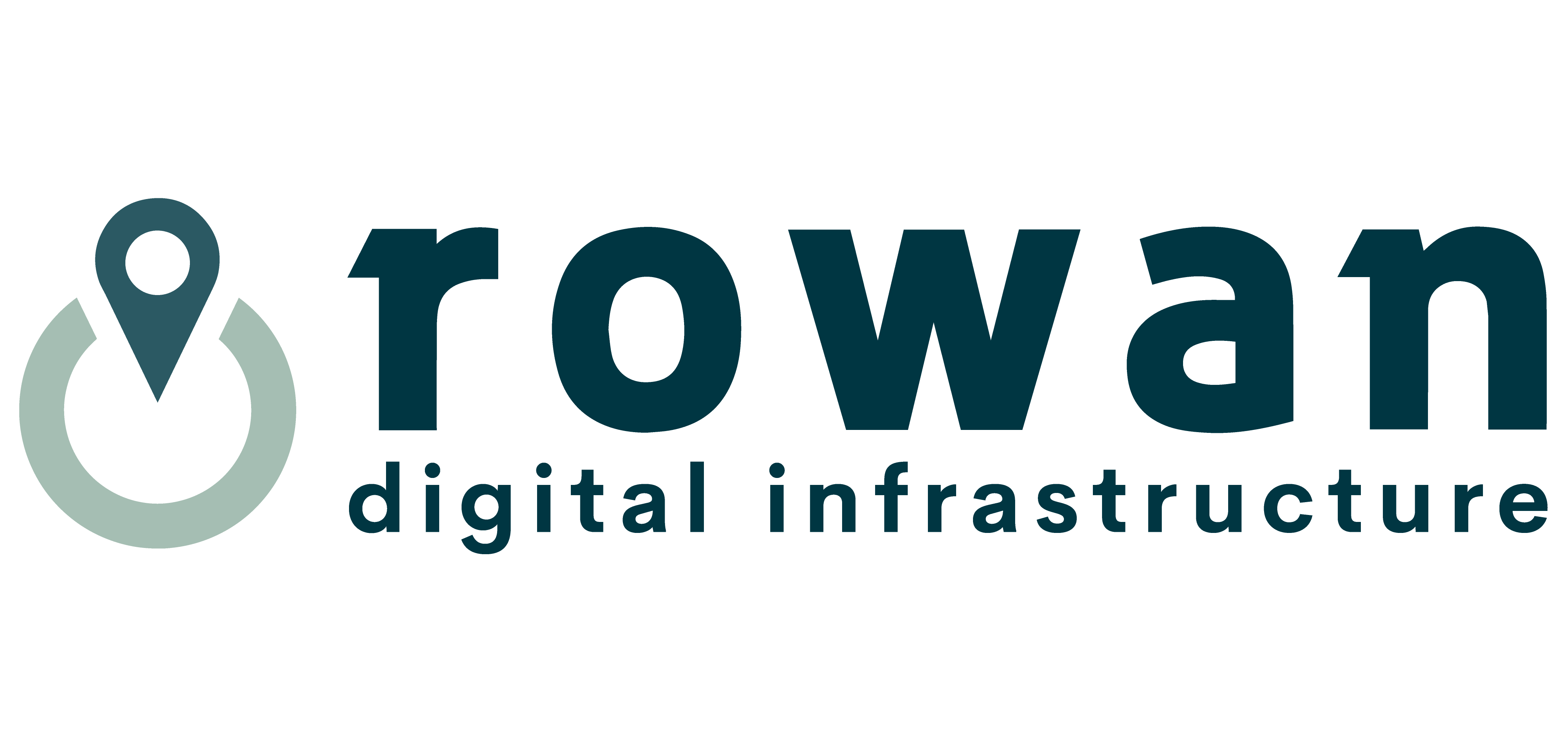 Project Footprint
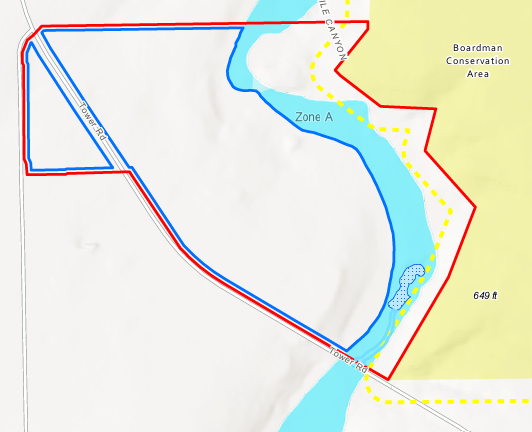 Project Footprint microsited within Project Parcel to avoid environmental impacts
190-acre footprint in Project Parcel
Avoids wetlands and drainages
Avoids floodplain 
250-foot buffer from conservation area
Predominately nonarable soils
Not irrigated
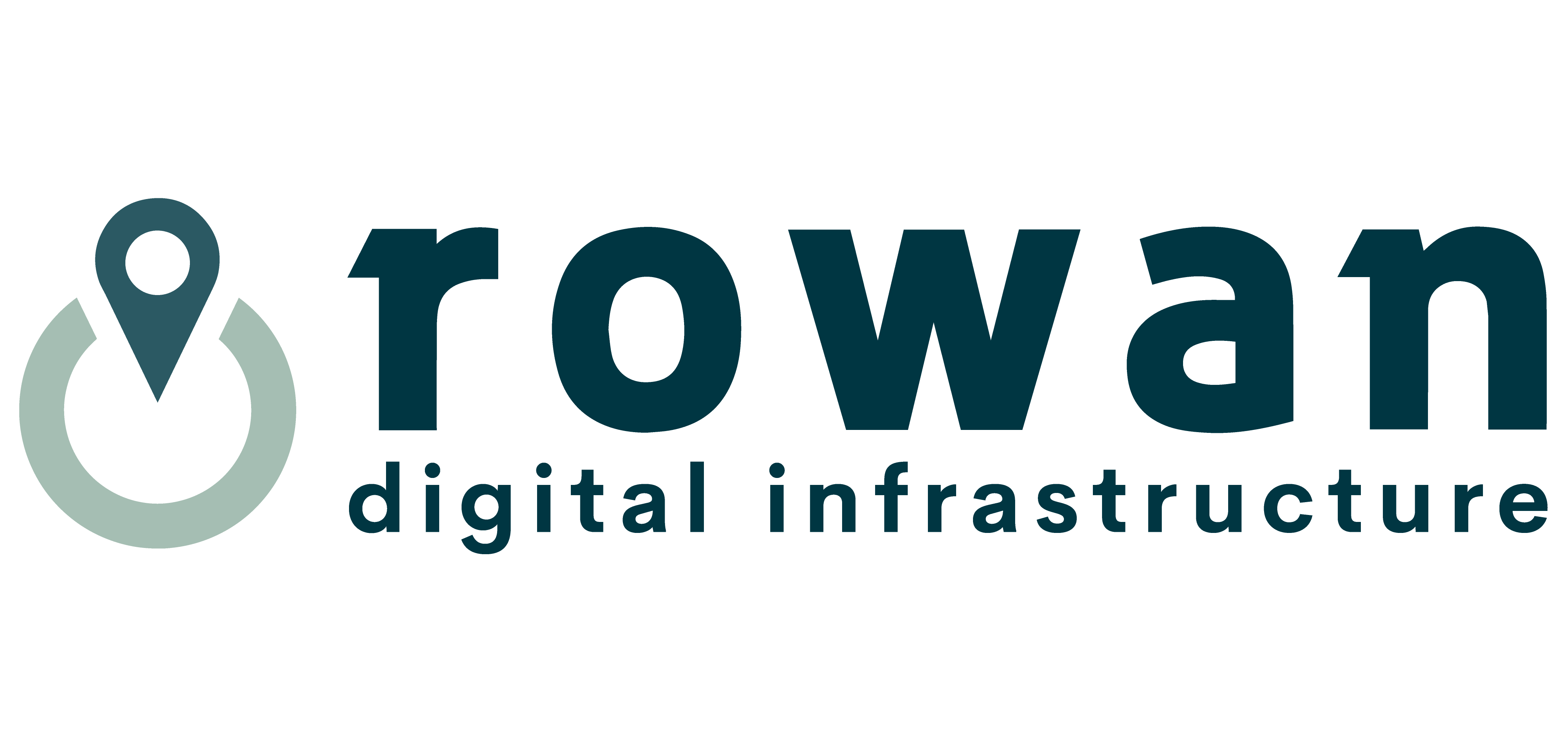 Project Components
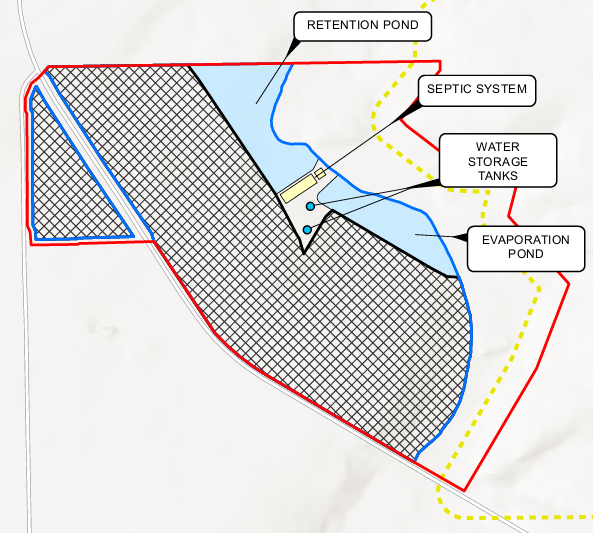 Data center campus with multiple data system warehouse buildings
Parking for employees and internal access roads
Onsite septic, stormwater, and wastewater (cooling water) management systems 
Fire protection system, including water storage tanks
Back-up power supply
Onsite substation and electrical interconnection equipment
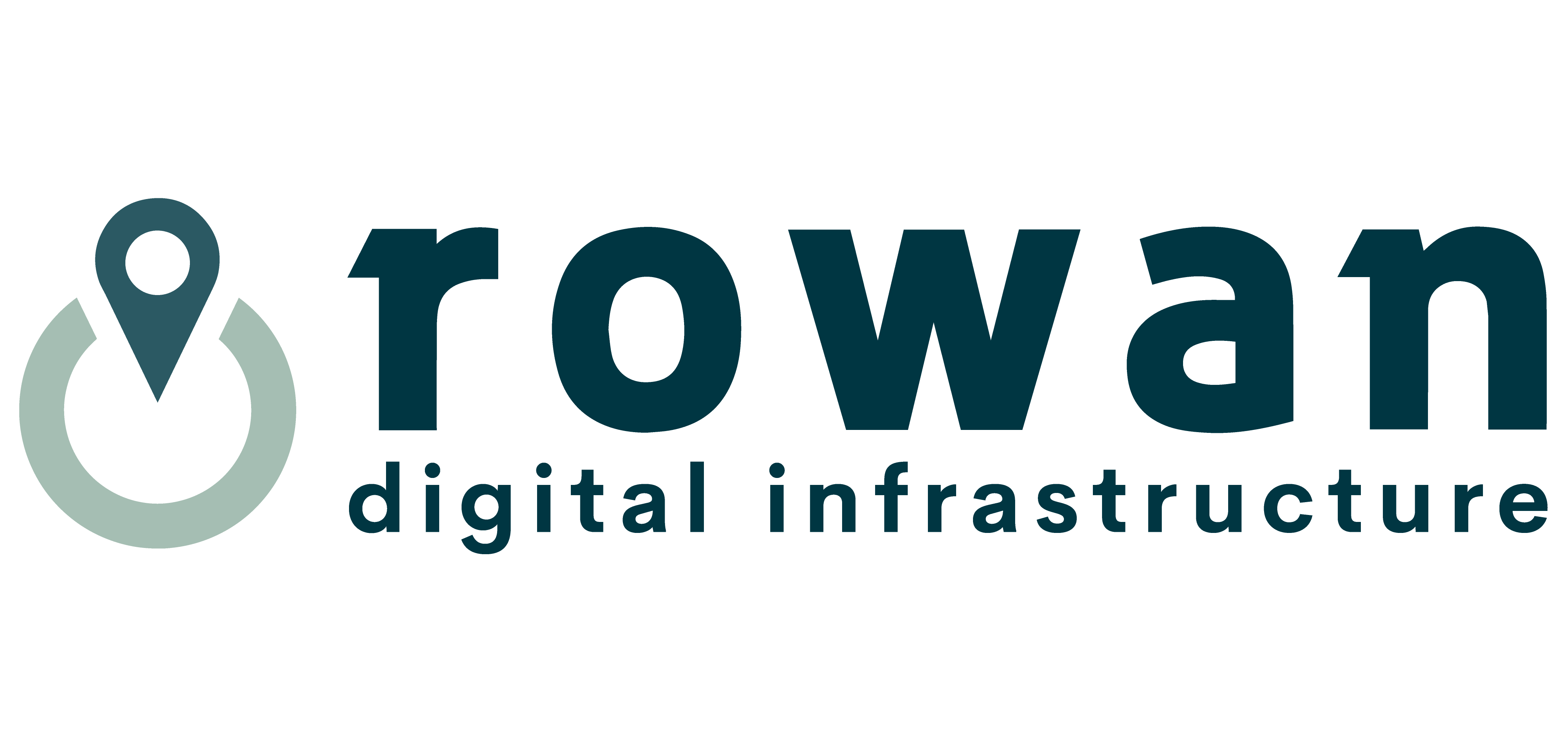 Consultations and Studies
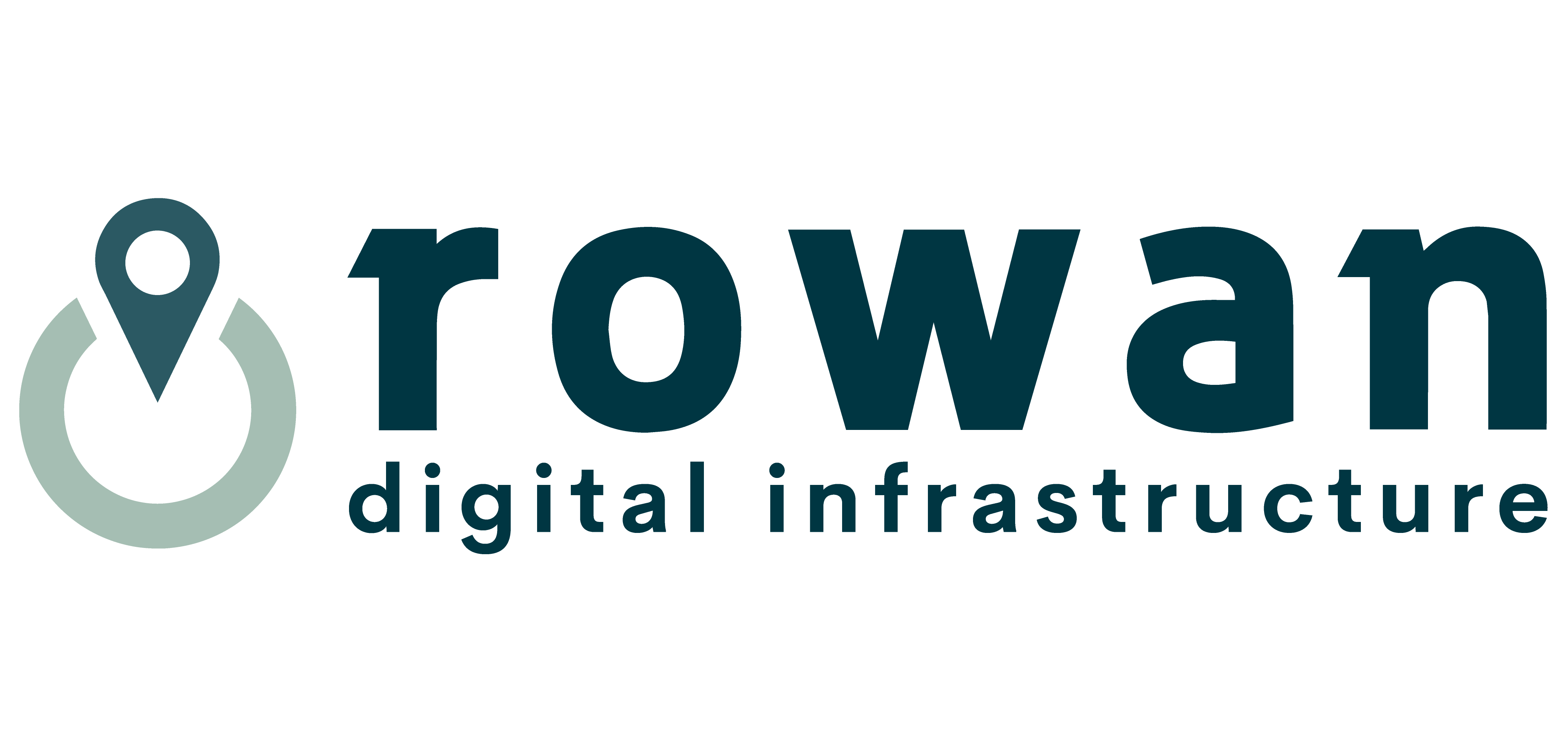 Framework of Application and Proposed Findings:
Applicant provided reasons to justify the goal exception requests 
Reason 1 Rural Industrial Development (Goals 3, 11, 14)
Reason 2 Minimal Impact to Productive Agriculture (Goals 3, 11, 14)
Reason 3 Comparative Economic Benefit (Goals 3, 11, 14)
Reason 4 Air and Water Suitability and Availability (Goal 14)
Applicant analyzed alternative sites before selecting Project Parcel to show no other reasonable sites are available. 
Applicant evaluated the Environmental, Economic, Social and Energy consequences of the project on the Project Parcel to find no significant adverse EESE impacts. 
Applicant analyzed the potential impacts on surrounding lands to find the project compatible with surrounding land uses.
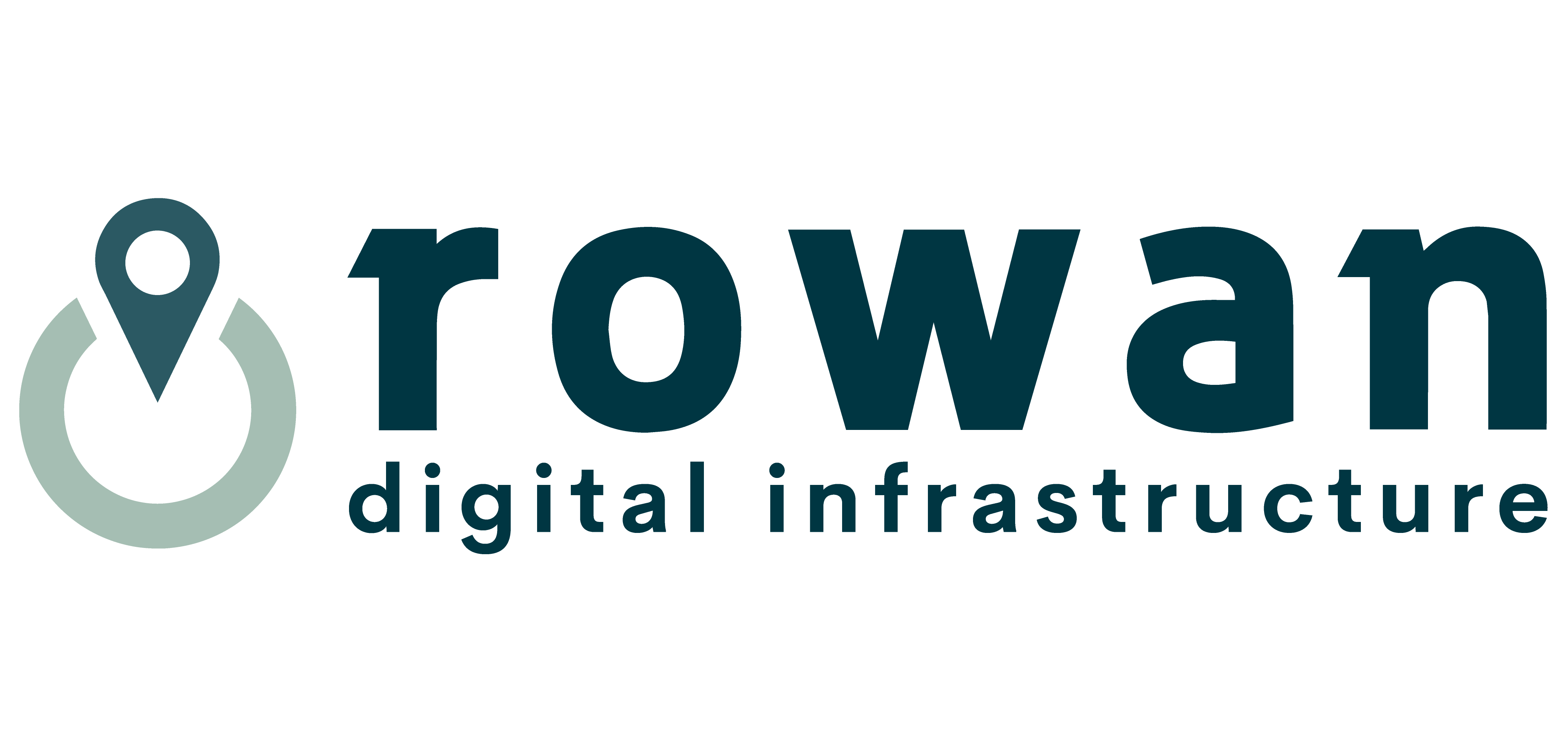 Staff Report and Public Comments
Applicant’s Response to Identified Items 
Water Supply 
Construction Traffic and Road Use Agreement 
Alternatives Analysis 
Economic Development Benefits
Outreach to Public Works Director 
Outreach to Boardman Rural Fire District 
Response to DLCD Comment Email
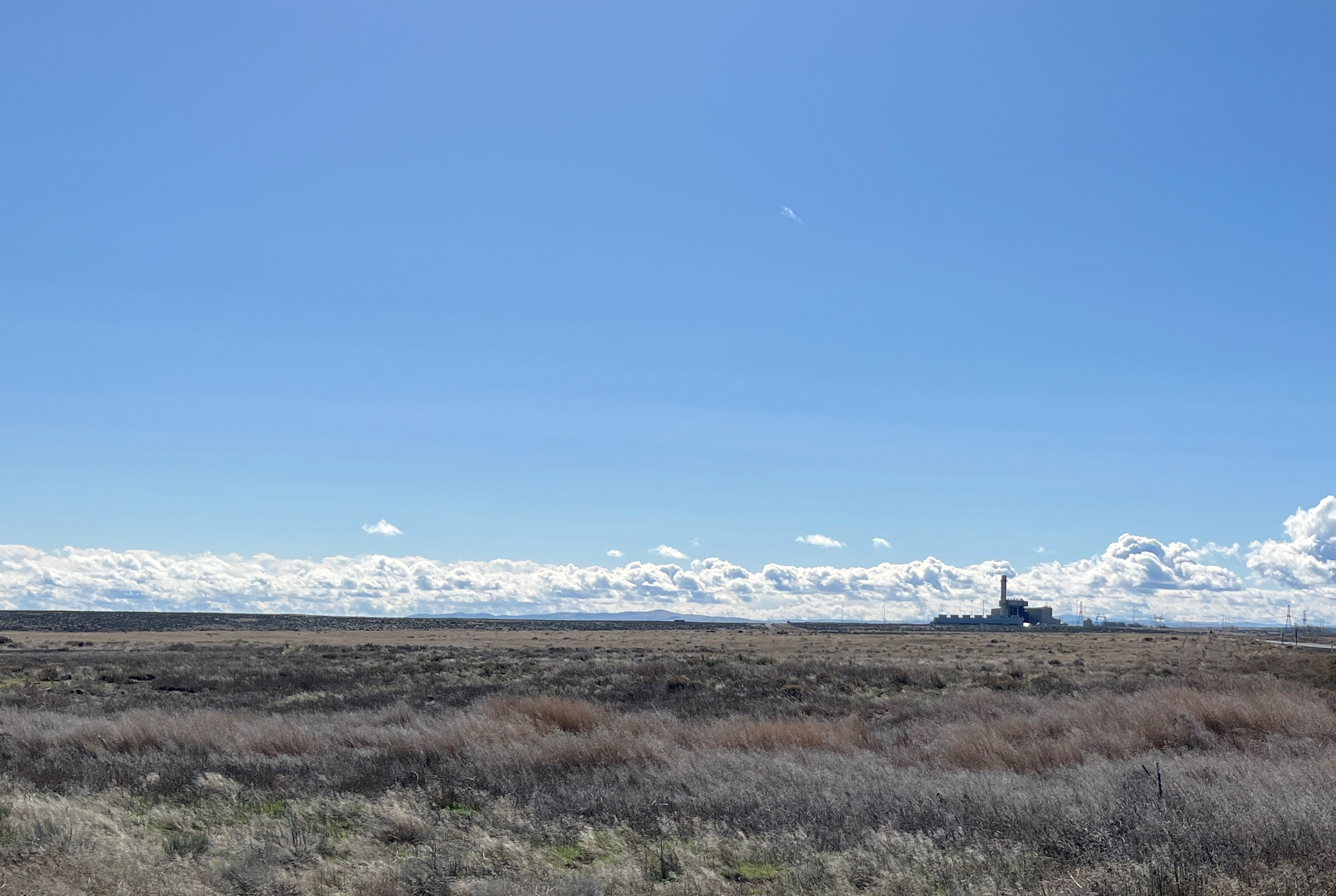 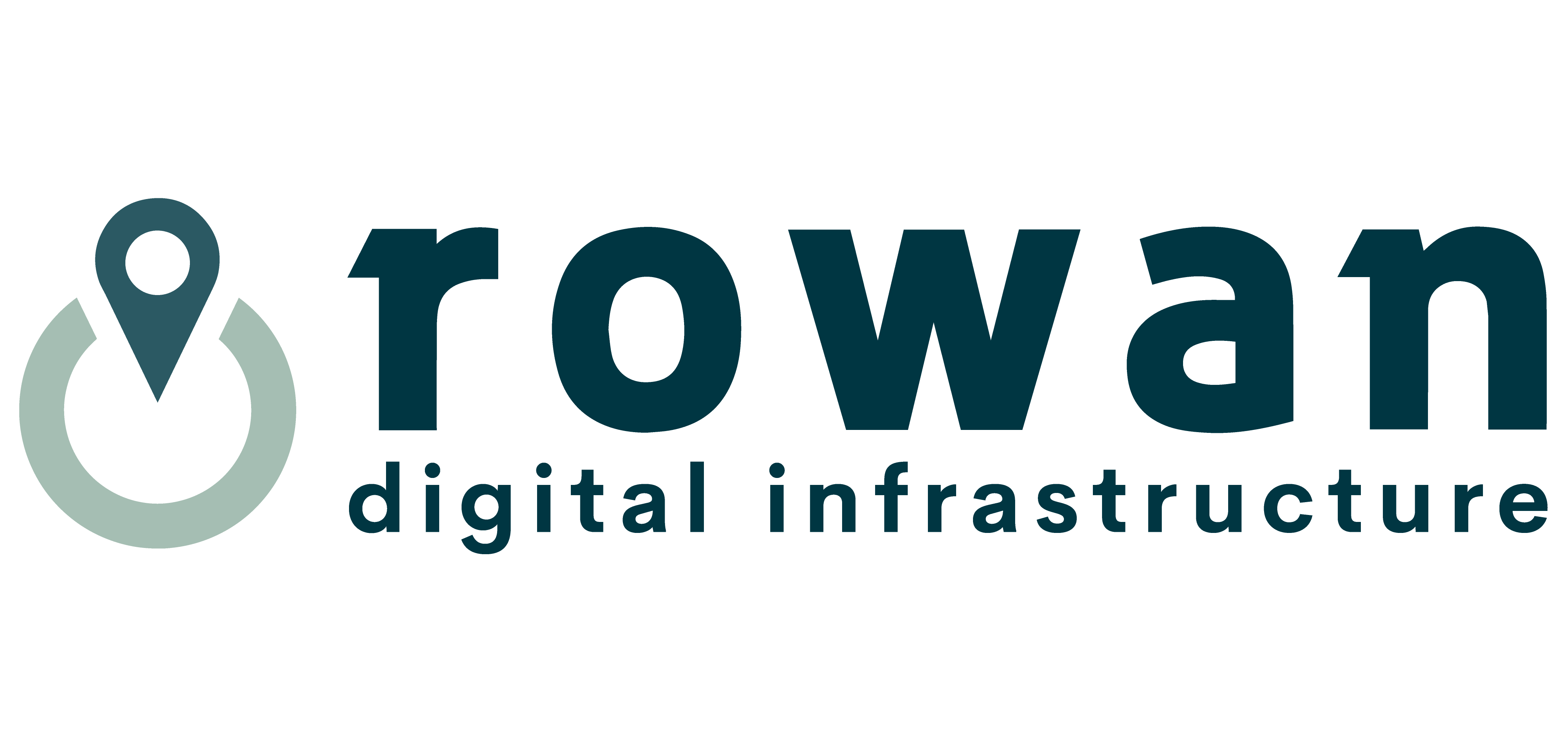 Applicant’s Alternatives Analysis
Develop Siting Criteria 
Applicant identified 8 Siting Criteria for successful project:
Access to electrical infrastructure and power availability 
Water supply and discharge 
Land characteristics (200+ acres, vacant, <15% slope to minimize grading, etc.)
Environmentally sensitive resources and protected areas
Road access 
Fiber network connectivity 
Land use and zoning 
Financial feasibility
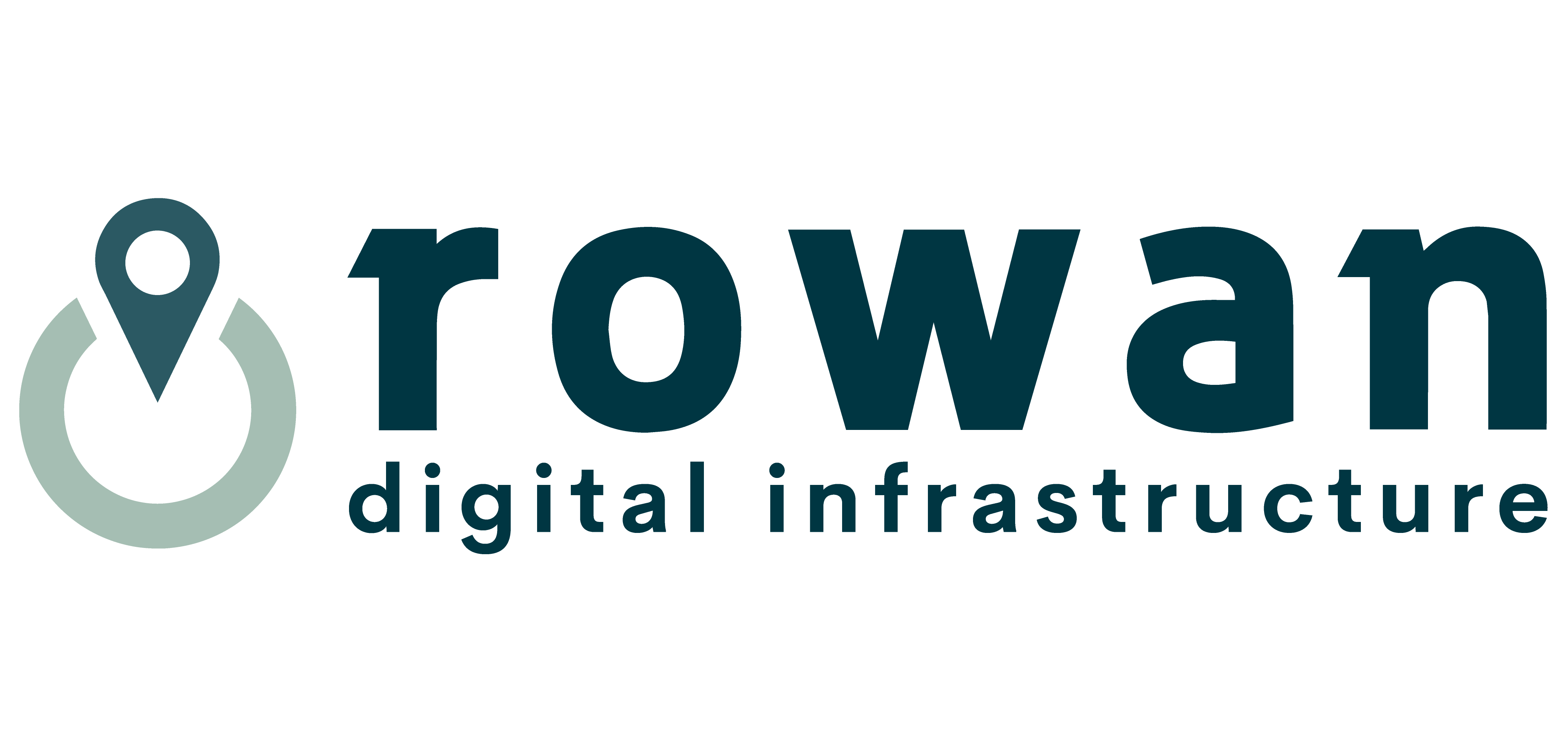 Applicant’s Alternatives Analysis  (cont’d)
Identify Land and Alternatives Analysis/Methodology
Steps of Analysis: 
Nonresource lands in UGBs of Umatilla and Morrow counties [Figure 6a and 6b]
Suitable zones outside of UBGs of Umatilla and Morrow counties [Figure 6a and 6b]
Nonresource lands requiring zone change but no exception [Figure 6c to 6e]
EFU land [Figure 6c to 6e]
	 Many disregarded potential alternatives sites 
	 4 alternative sites and proposed Project Parcel identified
	 Project Parcel met 7/8 siting criteria except for zoning [Figure 6f]
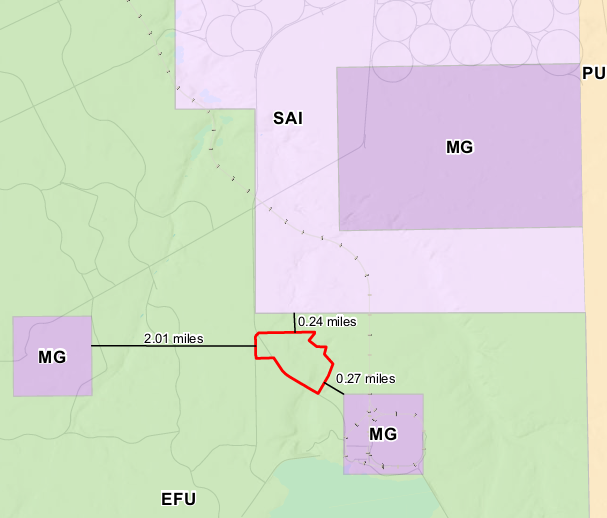 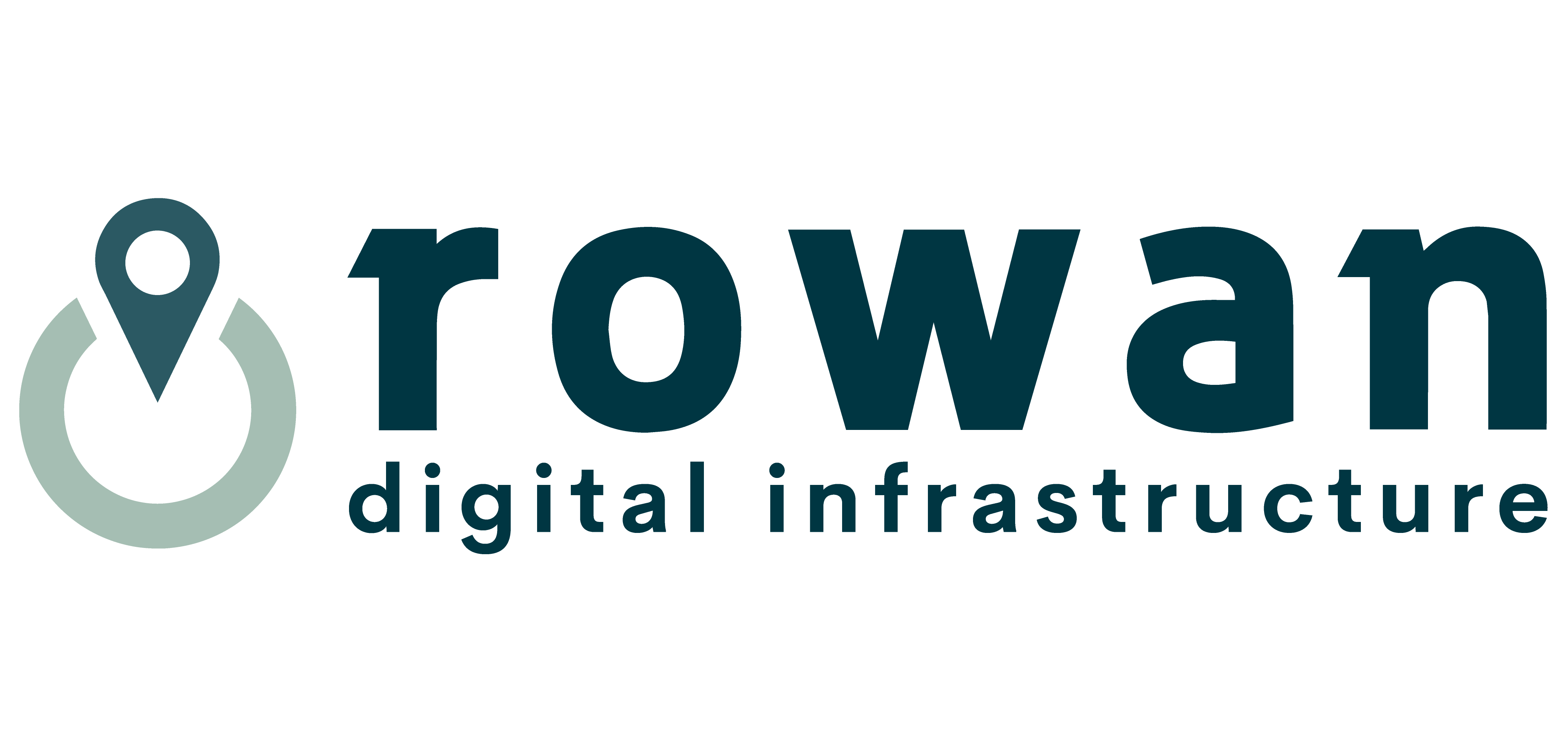 Economic Impact Benefits
Repositioning an unfarmable, economically unproductive parcel into a significant revenue-generating property.
Over half a billion dollars of capital investment will be deployed locally, with significant subsequent investment on an ongoing basis for business equipment.
A positive ripple effect of economic impacts beyond this project, given induced demand for service providers and suppliers.
Low impact on the need for public services.
Recession-strong industry; long-term fiscal revenue stream.
Hundreds of construction jobs and many well-paying permanent positions.
Multiplier effect on employment; for every data center job another four/five jobs are supported in the wider economy.
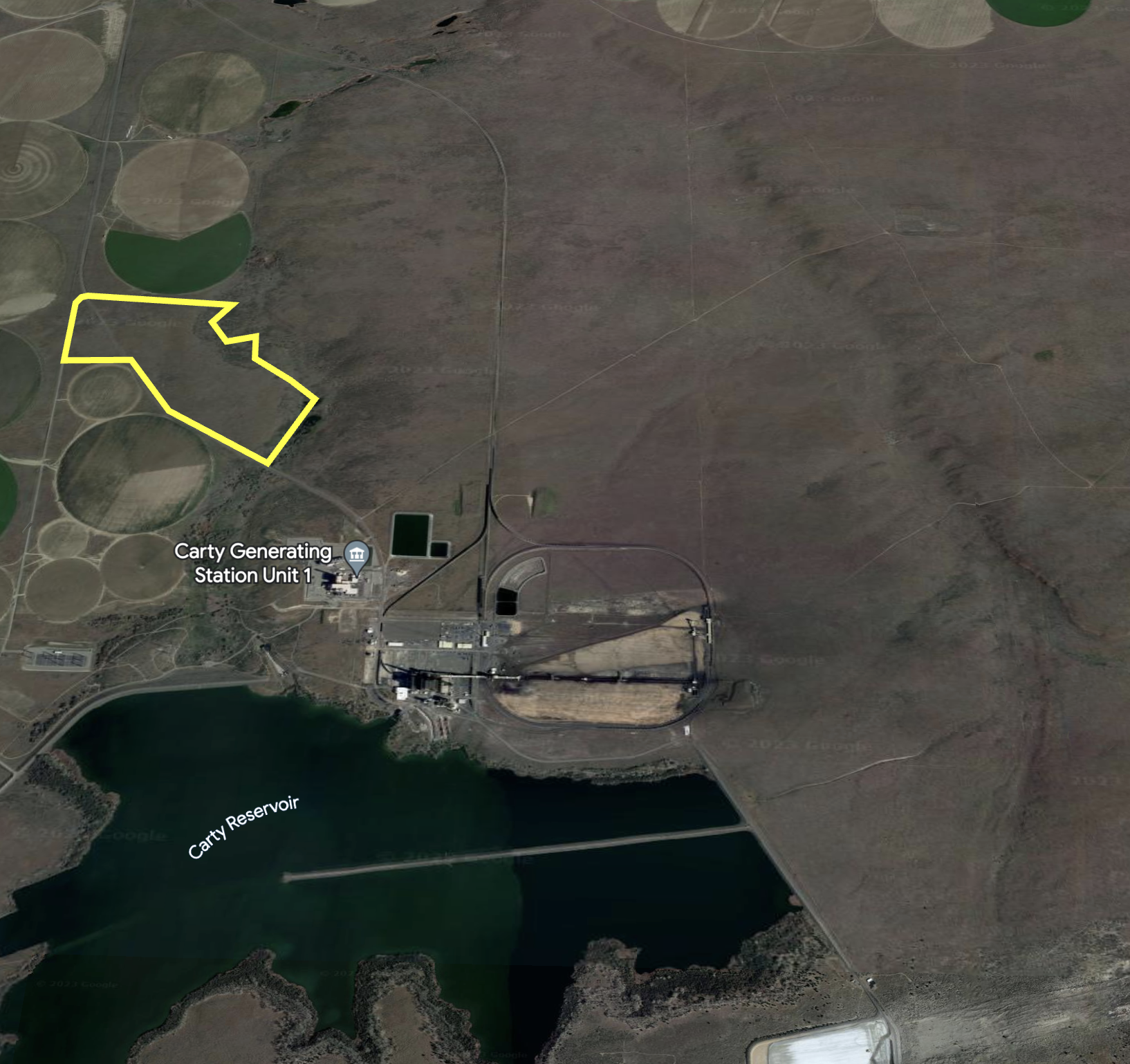 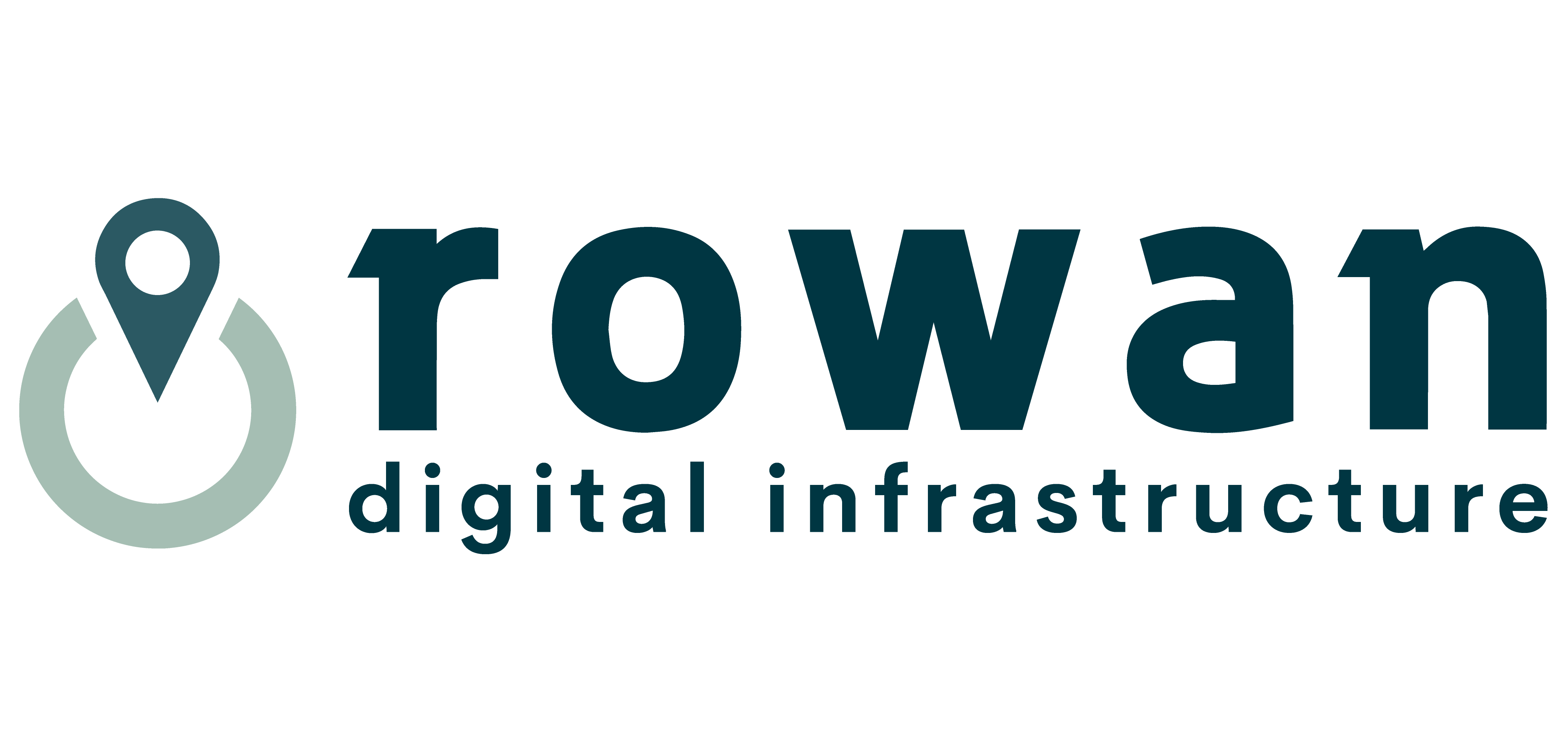 Economic Impact Benefits (cont’d)
Data center operator likely to support workforce development and retain high-tech jobs that will continue to be in demand in the future.  

Morrow County's Comprehensive Plan's Economic Element focuses on four sectors, including "Large Industrial Activity." This project supports the policies of the Plan, specifically it advances: 
Goal 2: To expand job opportunities, reduce unemployment, reduce out-migration of youth, and accommodate growth of County workforce.

The project also supports Greater Eastern Oregon Development Corporation's Comprehensive Economic Development Plan, specifically it advances:  
Goal 1.1: Encourage industry clusters to explore opportunities for growth and expansion; 
Goal 2: Encourage diversification of local economies within the region to increase stability and resiliency.
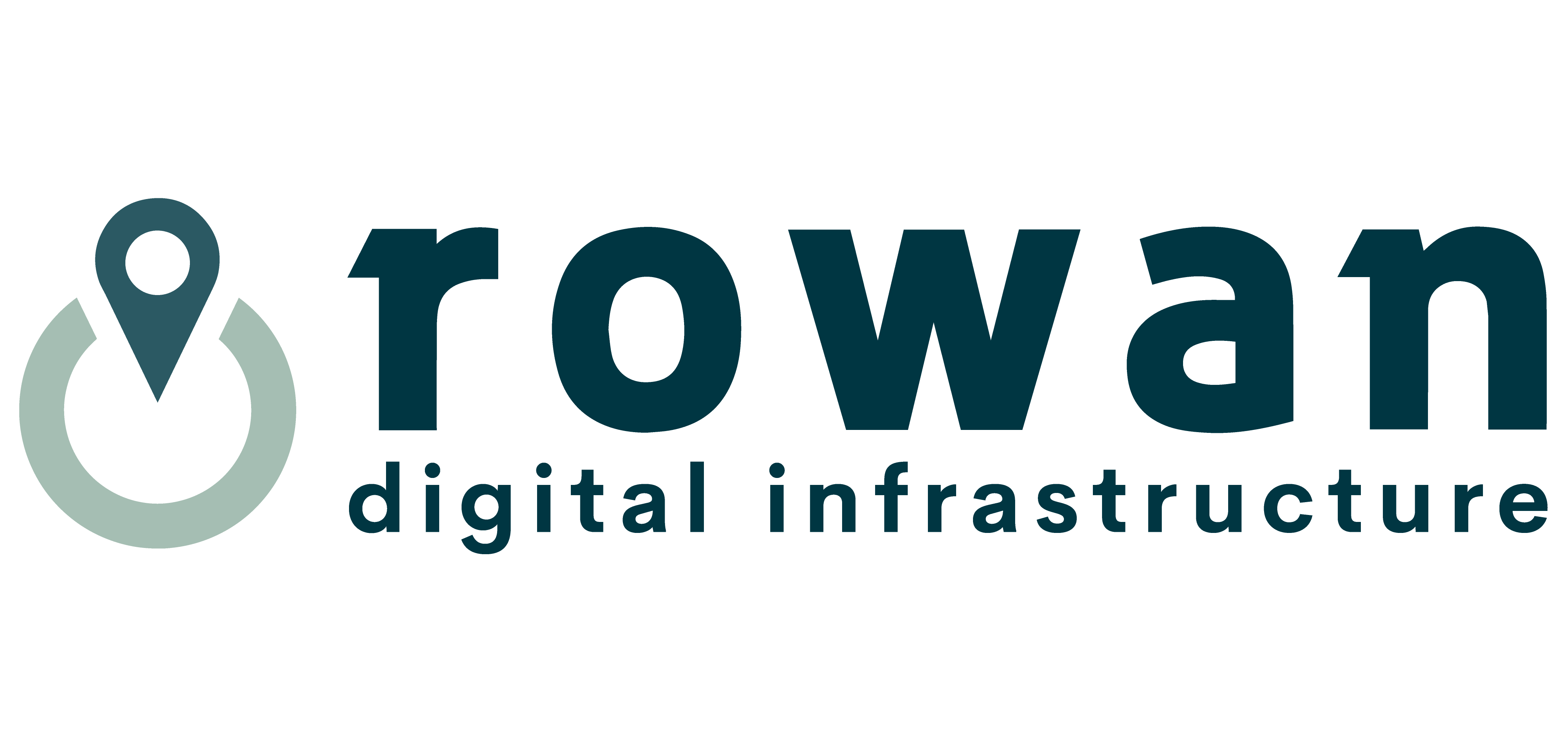 Applicant’s Proposed Conditions
Prior to construction, Applicant shall enter into a Road Use Agreement with Morrow County Public Works department to fund $267,000 to pay for chip seal on the first nine (9) miles of Tower Road. 

Prior to construction, Applicant shall provide notice to Threemile Canyon Farms, the area farming operator, of its construction traffic schedule and coordinate with Threemile Canyon Farms to minimize any potential impacts to farm traffic during harvest. 

Applicant shall obtain all local, state and federal permits and approvals for the data center campus construction and operation including but not limited to:  
DEQ NPDES 1200-C Stormwater Permit  
DEQ, Onsite Septic Permit 	
DEQ, Basic Air Contaminant Discharge Permit
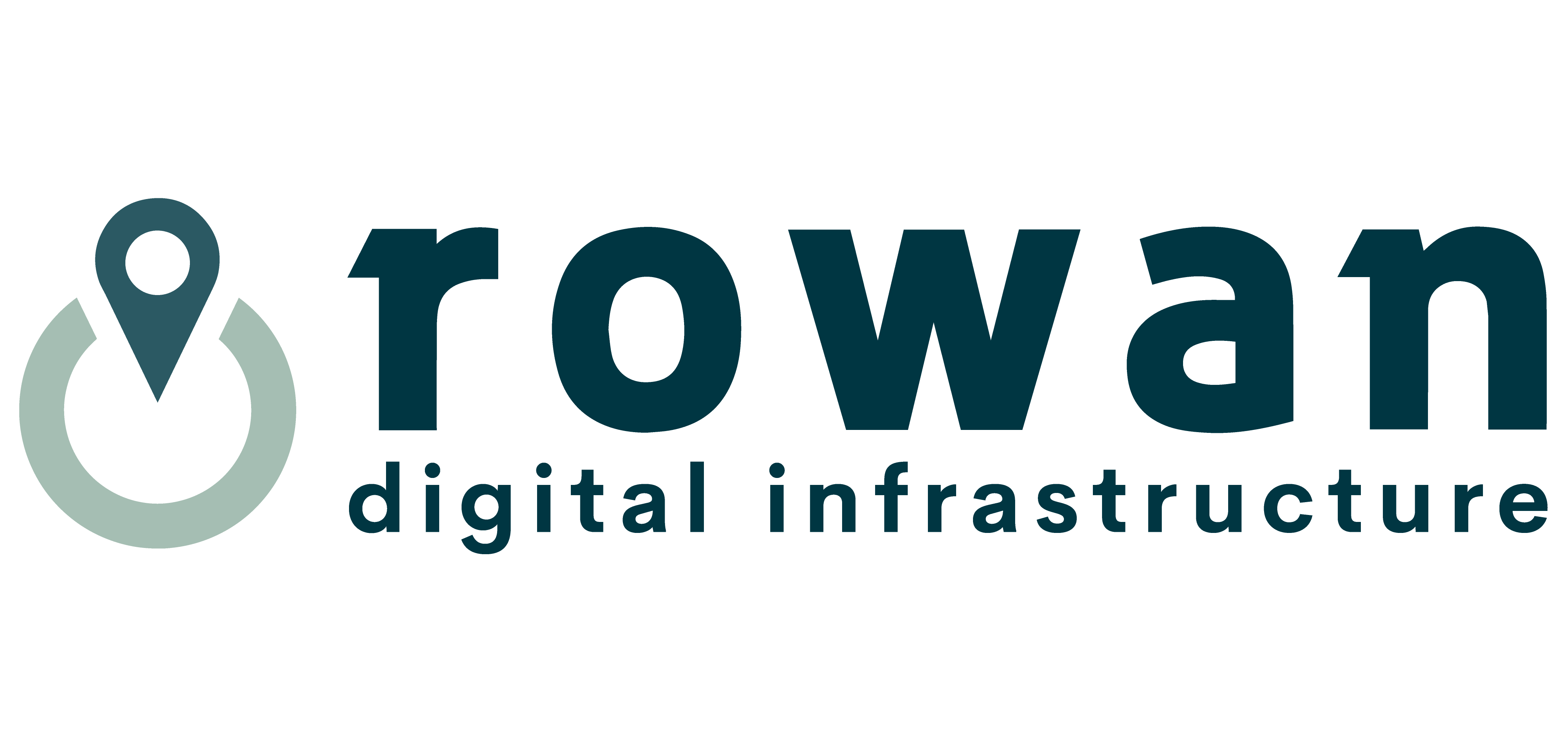 Questions?
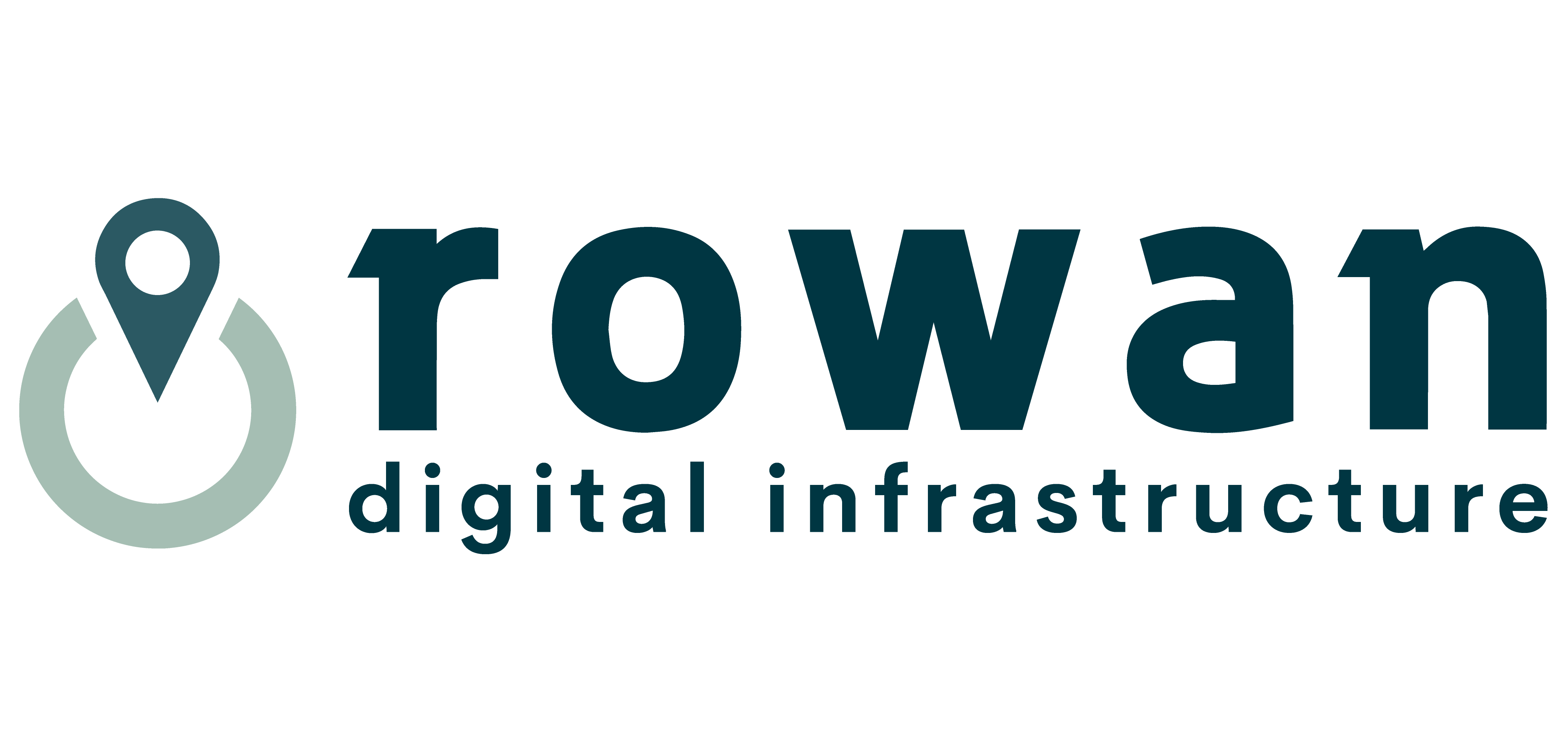 Rebuttal
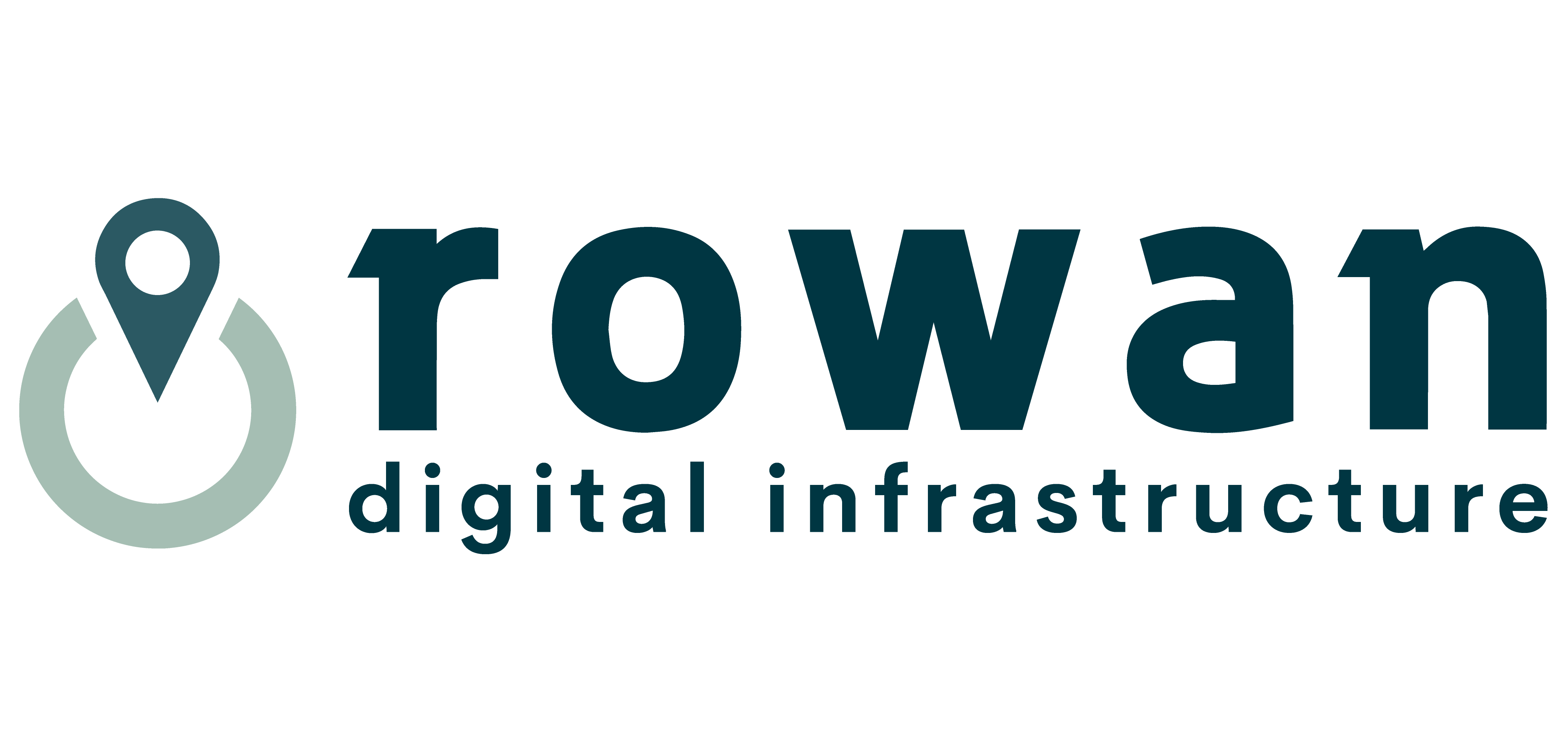 Thank you for your consideration